Standardi za označevanje dokumentov
Razlogi za standardizacijo označevanja dokumentov,
označevalni jeziki: 
MARC,
RTF,
Te, LaTe,
SGML.
Ponudba e-dokumentov v preteklosti
Značilnosti ponudnikov e-dokumentov nekdaj:
majhno število, pretežno ponudniki bibliografskih zbirk,
med seboj neodvisni,
samostojen razvoj zbirk e-dokumentov.
© dr. Jure Dimec. Informacijski viri na Internetu (2012 / 13). Označevalni jeziki 1
Ponudba e-dokumentov v preteklosti
Značilnosti e-dokumentov nekdaj:
majhno število v primerjavi s številom fizičnih dokumentov,
enostavna oblika in relativno enostavna struktura (npr. bibliografski zapisi),
© dr. Jure Dimec. Informacijski viri na Internetu (2012 / 13). Označevalni jeziki 1
Ponudba e-dokumentov v preteklosti
Značilnosti e-dokumentov nekdaj:
za prikaz takih e-dokumentov ni potrebna zmogljiva strojna in programska oprema,
dokler so bili e-dokumenti le ASCII besedila, je zadoščala skoraj vsaka strojna oprema.
Posamezni ponudniki so samostojno razvijali programsko opremo za ponudbo e-dokumentov.
Načini označevanja strukture e-dokumentov prilagojeni potrebam, možnostim posameznih ponudnikov in lastnostim njihovih e-dokumentov.
© dr. Jure Dimec. Informacijski viri na Internetu (2012 / 13). Označevalni jeziki 1
Posledice razvoja e-dokumentov
Razvoj ponudbe e-dokumentov:
hitro povečevanje količine e-dokumentov,
razvoj zapletenejših oblik, predvsem nebesedilnih (multimedijskih) dokumentov,
programska in strojna oprema je morala slediti razvoju e-dokumentov.
© dr. Jure Dimec. Informacijski viri na Internetu (2012 / 13). Označevalni jeziki 1
Posledice razvoja e-dokumentov
Posledica:
zaradi nestandardnih oblik e-dokumentov ti niso bili uporabni na različnih računalniških platformah,
ponudniki so morali izdelovati različne verzije e-dokumentov (in njihovih zbirk) za različne strojne in programske platforme
edini možni izhod - standardizacija.
Zaradi ekonomskih razlogov ni bilo pričakovati poenotenja proizvajalcev računalnikov.
Edini možni izhod: standardizacija načinov zapisovanja e-dokumentov.
© dr. Jure Dimec. Informacijski viri na Internetu (2012 / 13). Označevalni jeziki 1
Posledice razvoja e-dokumentov
Nastali so označevalni jeziki.
Označevalni jeziki (mark-up languages) omogočajo označevanje strukturnih in/ali oblikovnih elementov e-dokumentov.
Načeloma tako označeni e-dokumenti funkcionirajo enako na različnih strojnih in programskih platformah.
© dr. Jure Dimec. Informacijski viri na Internetu (2012 / 13). Označevalni jeziki 1
Kdaj bomo zadovoljni z e-dokumenti?
Če hočemo, da bodo informacije v elektronski obliki vsaj deloma nadomestile papir, morajo biti berljive na enak prostorsko in časovno neodvisen način.
© dr. Jure Dimec. Informacijski viri na Internetu (2012 / 13). Označevalni jeziki 1
Kdaj bomo zadovoljni z e-dokumenti?
Prostorska neodvisnost e-dokumentov:
dokumenti morajo biti enako uporabni v poljubnih okoliščinah.

Časovna neodvisnost e-dokumentov:
dokumenti morajo biti uporabni, dokler obstajajo bralci.
© dr. Jure Dimec. Informacijski viri na Internetu (2012 / 13). Označevalni jeziki 1
Kdaj bomo zadovoljni z e-dokumenti?
Izpolnitev omenjenih zahtev je deloma odvisna od razvoja strojne opreme (energetsko avtonomni bralniki velikosti knjige, brezžično povezani s ponudniki e-dokumentov).
Bralniki so postali ekonomska kategorija šele z razvojem kontrastnega in energetsko nepotratnega e-črnila.
Brez standardizacije e-dokumentov tak razvoj ne bi bil mogoč.
© dr. Jure Dimec. Informacijski viri na Internetu (2012 / 13). Označevalni jeziki 1
Kdaj bomo zadovoljni z e-dokumenti?
Standardi za označevanje e-dokumentov morajo torej omogočati:
prenosljivost med različnimi tipi računalnikov,
prenosljivost med različnimi programi za uporabo dokumentov,
enostavno in ekonomično prenosljivost po računalniških omrežjih,
dolgoživost dokumentov (problem e-arhiviranja).
© dr. Jure Dimec. Informacijski viri na Internetu (2012 / 13). Označevalni jeziki 1
Kdaj bomo zadovoljni z e-dokumenti?
Uveljavi se lahko samo tak standard, ki omogoča uporabniku nove investicije v strojno in programsko opremo, ohrani pa investicije v informacije.
© dr. Jure Dimec. Informacijski viri na Internetu (2012 / 13). Označevalni jeziki 1
Zgodovina označevalnih jezikov
Označevalni jeziki so se razvili v založništvu in tiskarstvu iz oznak, ki so na krtačnih odtisih opisovale potrebne popravke. 
Izrazno moč so dobili z uvajanjem elektronskega stavljenja besedil (navodila fotostavčnemu stroju).
© dr. Jure Dimec. Informacijski viri na Internetu (2012 / 13). Označevalni jeziki 1
Zgodovina označevalnih jezikov
Označevalni jeziki so umetni jeziki, sestavljeni iz:
oznak za delitev dokumenta na strukturne dele, 
oznak, ki opisujejo videz teh strukturnih delov, ter
slovnice, ki določa pravilno rabo oznak.

Primer:
najosnovnejše slovnično pravilo določa, kaj je oznaka označevalnega jezika in kaj označeno besedilo.
© dr. Jure Dimec. Informacijski viri na Internetu (2012 / 13). Označevalni jeziki 1
MARC in izpeljanke
MARC (Machine Readable Catalog): 
Predvsem format, ki definira strukturo kataložnega zapisa, vendar tudi eden prvih označevalnih jezikov, ki omogoča označevanje strukturnih elementov.
Namenjen je izmenjavi informacij med računalniškimi knjižničnimi katalogi.
Načeloma je uspešno rešil problem prenosljivosti dokumentov med različnimi računalniškimi sistemi.
© dr. Jure Dimec. Informacijski viri na Internetu (2012 / 13). Označevalni jeziki 1
MARC in izpeljanke
Razvile so se izpeljanke (USMARC, UKMARC, UNIMARC...), kar zmanjšuje popolno prenosljivost zapisov.
© dr. Jure Dimec. Informacijski viri na Internetu (2012 / 13). Označevalni jeziki 1
MARC: izmišljen primer
MARC določa samo strukturo zapisa.
001 	2 0055 
010 	  $a92-2-106396-8 
100 	  $a19890208d1988 f0ENGy103a
101 	0 $aeng 
200 	1 $aSGML comes of age$fTony Smith 
210 	  $aGeneve$cInternational Standards	  Organization$d1988 
215 	  $axii, 180 p 
225 	2 $Documents of the Text Encoding 	  Initiative$x0257-3415$v6 
461 	1 $100120054$12001 $v6 
700 	1 $aSmith$bTony
oznake strukture
© dr. Jure Dimec. Informacijski viri na Internetu (2012 / 13). Označevalni jeziki 1
struktura : videz
Če označevalni jezik določa le strukturo zapisa, je predstavitev zapisa, njegov videz na zaslonu ali papirju popolnoma prepuščena programom, s katerimi zapis uporabljamo.

Struktura zapisa je v takem primeru ločena od definicij za tipe pisave, razmike med vrsticami ipd, s čimer se (v svetu tiskanih publikacij) ukvarjajo tiskarski označevalni jeziki.
© dr. Jure Dimec. Informacijski viri na Internetu (2012 / 13). Označevalni jeziki 1
RTF: razlogi za uvajanje
Zelo pogosta oblika informacij, ki jih ne moremo učinkovito opisati z jeziki, kakršen je MARC, je videz in struktura polnih dokumentov, ki nastajajo v urejevalnikih besedil.

Struktura in videz dokumenta sta neločljivo povezana - zelo majhna možnost prenosljivosti med različnimi računalniki in urejevalniki besedil.
© dr. Jure Dimec. Informacijski viri na Internetu (2012 / 13). Označevalni jeziki 1
RTF : razlogi za uvajanje
V splošnem velja:
bolj ko je zmogljiv urejevalnik glede oblikovanjabesedila, bolj zaprt sistem je.
Tudi pri dokumentih v formatih urejevalnikov besedil obstaja močna potreba po prenosljivosti.
Proizvajalci urejevalnikov besedil so se dogovorili za skupen transportni označevalni jezik, ki ga razume večina najpomembnejših urejevalnikov.
Ta jezik je RTF (Rich Text Format).
© dr. Jure Dimec. Informacijski viri na Internetu (2012 / 13). Označevalni jeziki 1
RTF
Del predavanja o označevalnih jezikih, zapisan v RTF.









RTF označuje izključno videz dokumenta!
{\rtf1\ansi\deff20\deflang1033{\fonttbl{\f4\froman\fcharset0\fprq2 Times New Roman;}{\f5\fswiss\fcharset0\fprq2 Arial;}{\f20\fnil\fcharset0\fprq2 SLOHelvetica;}}
{\colortbl;\red0\green0\blue0;\red0\green0\blue255; 
... sledi še nekaj deset vrstic splošnega opisa tipov pisav, zamikov...
\pard\plain \qr\sb40\sa40\tx357 \f20\fs20\lang2057 
{\fs18 Bib: Računalniško komuniciranje, Informatika 2} 
\par \pard\plain \s18\sb40\sa40\tx357 b\f20\fs30\lang2057 {\i\fs32 Predavanje: Standardi za označevanje dokumentov 
\par }\pard\plain \s1\fi-360\li360\sb240\sa40\tx357 \b\f20\fs28\lang2057
1.\tab Razlogi za standardizacijo označevanja informacij
oznake za tipe in barve pisav
oznake za pozicioniraje besedila
© dr. Jure Dimec. Informacijski viri na Internetu (2012 / 13). Označevalni jeziki 1
Postscript in PDF
Postscript (Adobe):
označevalni jezik za krmiljenje laserskih tiskalnikov,
označuje izključno videz dokumenta,
razume tudi zapis slik.
© dr. Jure Dimec. Informacijski viri na Internetu (2012 / 13). Označevalni jeziki 1
Postscript in PDF
PDF (Portable Document Format (Adobe)):
označevalni jezik, ki omogoča prikaz originalnega videza dokumenta na WWW in na papirju,
poenostavljena in dopolnjena različica Postscripta,
omogoča prikazovanje člankov iz strokovnih revij v natančno taki obliki, kot jo imajo v reviji,
pretežno označuje videz dokumenta, le delno tudi strukturo (hipertekstni kazalci).
© dr. Jure Dimec. Informacijski viri na Internetu (2012 / 13). Označevalni jeziki 1
Te, LaTe
Označevalni jezik za elektronsko stavljenje besedil, predvsem takih, ki vsebujejo veliko matematičnih izrazov.
Na začetku namenjen krmiljenju fotostavčnih strojev Linotype.
Avtor Donald E. Knuth s Stanfordske univerze, skupaj s študenti (10 let dela).
V uporabi od l. 1970.
© dr. Jure Dimec. Informacijski viri na Internetu (2012 / 13). Označevalni jeziki 1
Te, LaTe
Označevalni jezik, ki definira tako strukturo, kot tudi videz dokumenta, na način, ki omogoča prenosljivost.
Zaradi izredne učinkovitosti so bili narejeni prevajalniki za vse pomembnejše modele računalnikov.
Te se drži vseh grafičnih standardov v tiskarski industriji in še vedno presega najsodobnejše urejevalnike besedil.
© dr. Jure Dimec. Informacijski viri na Internetu (2012 / 13). Označevalni jeziki 1
Te, LaTe
\documentstyle[12pt,slovene]{article} 
\addtolength{\topmargin}{-1cm} 
\addtolength{\textheight}{2.5cm} 
\input yuset 
\def\boxm{\framebox[13.7cm]{\rule[-75mm]{0cm}{7.5cm}}} 
\def\boxv{\framebox[13.7cm]{\rule[-160mm]{0cm}{16cm}}} 
\def\noparsk{\medskip \noindent} 
\begin{document} 
\pagebreak 
\markright{\hfill {\rm Bib: Ra{\ch}unalni{\sh}ko komuniciranje, Informatika 2}} 
\title {\bf Predavanje: Standardi za ozna{\ch}evanje dokumentov}
\section {\bf 1. razlogi za standardizacijo ozna{\ch}evanja informacij}
\setcounter{page}{1} 
... sledi besedilo, označeno v LaTEXu ... 
\end{document}
strukturne oznake
© dr. Jure Dimec. Informacijski viri na Internetu (2012 / 13). Označevalni jeziki 1
Te, LaTe
Te ni v splošni rabi predvsem, ker
je prezapleten,
le redki urejevalniki so “WYSIWYG”,
je namenjen pretežno označevanjem specialnih besedil in ni zelo primeren za označevanje multimedijskih dokumentov.
Te je še vedno široko uporabljan v nekaterih naravoslovnih strokah, kjer dokumenti temeljijo na matematičnem izrazju.
© dr. Jure Dimec. Informacijski viri na Internetu (2012 / 13). Označevalni jeziki 1
SGML
SGML (Standard Generalised Markup Language):
Standardni splošni označevalni jezik.
Mednarodni standard, ki ga je sprejela ISO leta 1986 in je bil od takrat že nekajkrat dopolnjen. 
Gre pravzaprav za družino standardov, ki urejajo označevanje vseh znanih zvrsti elektronskih informacij.
© dr. Jure Dimec. Informacijski viri na Internetu (2012 / 13). Označevalni jeziki 1
SGML
Prednost SGML je v njegovi splošnosti, ker sta logična struktura in videz dokumenta povsem ločena.
Videz dokumenta prepušča programski opremi za oblikovanje in tiskanje dokumenta.
V tej lastnosti je SGML zelo podoben MARC.
© dr. Jure Dimec. Informacijski viri na Internetu (2012 / 13). Označevalni jeziki 1
SGML
Osnovna filozofija SGML:
obstaja končno število različnih tipov dokumentov (razredi dokumentov),
razrede dokumentov je mogoče definirati v SGML, 
vsak dokument sodi v enega od razredov dokumentov,  
če nekega dokumenta ne moremo uvrstiti v nobenega od razredov, mora SGML omogočiti definiranje novega ustreznega razreda.
© dr. Jure Dimec. Informacijski viri na Internetu (2012 / 13). Označevalni jeziki 1
SGML
Dokument v SGML, je sestavljen iz treh delov: 
Deklaracije, ki določi 
nabor znakov, ki ga uporablja dokument (znaki latinice, cirilice...) in 
znake, ki imajo poseben pomen za SGML in torej niso del vsebine dokumenta.
© dr. Jure Dimec. Informacijski viri na Internetu (2012 / 13). Označevalni jeziki 1
SGML
Definicije: (DTD, Document Type Definition)
definira pomen strukturnih delov dokumenta 
opiše oznake (tage), ki označujejo strukturne dele. 

DTD definira tudi hierarhične odnose med strukturni deli dokumenta. 

Vsebine dokumenta, označene z oznakami, naštetimi v DTD.
© dr. Jure Dimec. Informacijski viri na Internetu (2012 / 13). Označevalni jeziki 1
SGML
Primer dela DTD za tip dokumenta “memo”.
Primer vsebuje opis elementov dokumenta in njegovih lastnosti (atributov).
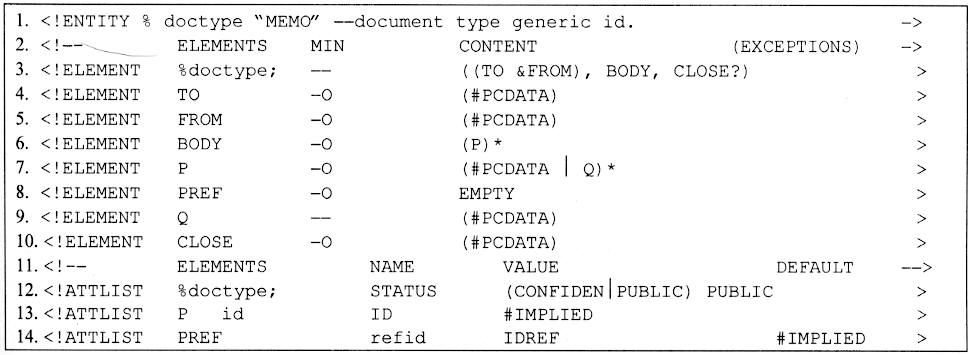 © dr. Jure Dimec. Informacijski viri na Internetu (2012 / 13). Označevalni jeziki 1
SGML
<!ENTITY %doctype “MEMO”				-->
Opis najvišjega elementa (doctype).
<!ELEMENT MEMO - - ((TO&FROM), BODY, CLOSE?) >
- -  uporaba začetne in končne značke je obvezna,
(TO&FROM), BODY, CLOSE  elementi , iz katerih je sestavljen tip dokumenta MEMO,
TO&FROM   elementa se morata pojaviti enkrat v poljubnem zaporedju,
CLOSE?  Element se pojavi nič- ali večkrat.
© dr. Jure Dimec. Informacijski viri na Internetu (2012 / 13). Označevalni jeziki 1
SGML
<!ATTLIST %doctype STATUS (CONFIDENT|PUBLIC) PUBLIC     >
Lastnost STATUS ima možni vrednosti CONFIDENT in PUBLIC.
Privzeta lastnost je PUBLIC.
© dr. Jure Dimec. Informacijski viri na Internetu (2012 / 13). Označevalni jeziki 1
SGML
SGML je spremenil razmišljanje o nujnih lastnostih sodobnih označevalnih jezikov.
Vsi označevalni jeziki v rabi na spletu sledijo načelom, ki jih je uveljavil SGML.
To velja tudi za HTML in XML.
© dr. Jure Dimec. Informacijski viri na Internetu (2012 / 13). Označevalni jeziki 1